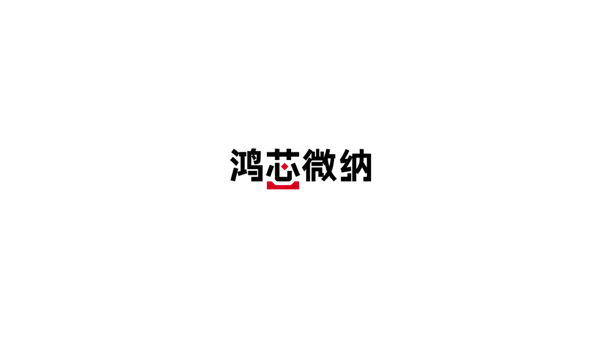 SPICE仿真数值方法
芯之所至  皆有鸿芯
王佳敏
2023年04月18日
打造完整的国产芯片数字EDA平台
01.
03.
05.
02.
04.
06.
误差来源与范数定义.
直流分析.
瞬变分析.
电路方程的分类.
交流分析.
两个例子.
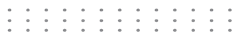 2
01.
误差来源与范数定义.
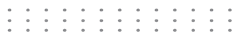 3
误差来源
误差来源
误差来源
数据误差
离散误差
舍入误差
截断误差
使用的数据本身是近似的，此外观测数据也一定会带来误差
例如，级数求和只是用有限项
连续问题离散化，例如曲边梯形求面积用直边梯形来近似
源于计算机字长有限，数字要使用四舍五入或其他规则取近似值
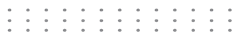 4
范数定义
5
6
7
8
条件数
9
10
02.
电路方程分类.
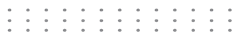 11
数学的分类
中学念完念大学，大学学什么呢？大学主要学微积分和线性代数，这个是人类几百年探索的结果。
总而言之，人类留下的财富需要我们站在巨人的肩膀上来吃透它，消化它。所以我们必须学习，否则就要回到黑暗中重新探讨，那太可怕了。
我想引用哈佛大学数学系教授邱成桐的讲话。听说他经常告诫学生，“要学好微积分和线性代数，归根结底一切高级的数学都是微积分和线性代数的各种变化。”

教科书把简单的东西讲得太复杂，学微积分只需要一个案例，林群院士，SELF 格致论道讲坛，2019.
数学运算
评注：上表的学科分类取的是国内常用教材的名称。例如史济怀、常庚哲的《数学分析教程》，周伯勋的《高等代数学》。
上面只是最重要的运算分类，其他的例如集合中定义开集及其运算是拓扑学的研究内容，这也是一门单独的学科。
电路方程分类
提问：计算机中可以进行什么数学运算？
回答：两种数学运算都不行。计算机只能进行数值运算，这也是误差不可避免的原因之一。分析运算最小的数集是实数域，代数运算最小的是有理数域，（除了极少遇到的有限群运算，如模3的余数{0， 1， 2}），而计算机中用的是浮点数，总共只有有限位。
常用的数学策略
把复杂、困难的数学问题转化为简单的、已知的。
提出的问题表现在一个小学科或者虽然简单，但是要解答这个问题需要替换一个（更加深层次的）小学科。例如斐波那契数列从递推关系求通项公式。
带有非线性元件电路的瞬变分析
MNA stamping
非线性常微分方程组
Numerical integration, single or multi-step
非线性（代数）方程
Newton-Raphson’s method
线性代数方程
（线性方程组）
Direct or iterative method
03.
直流分析.
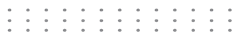 17
线性代数电路方程
扰动分析（矩阵的条件数）
19
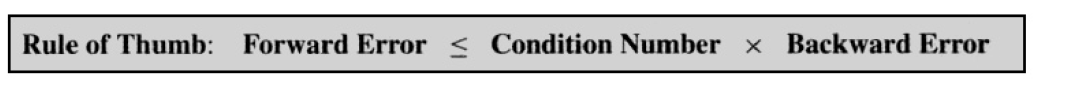 20
定常迭代法
A=D-E-F, 其中D是矩阵的对角线，E和F分别为矩阵的严格下三角和上三角部分再取相反数；
经典迭代法可以用于椭圆问题的多重网格法中，其具有抑制信号中高频分量，即所谓磨光性质。
21
共轭斜量法(conjugate gradient)
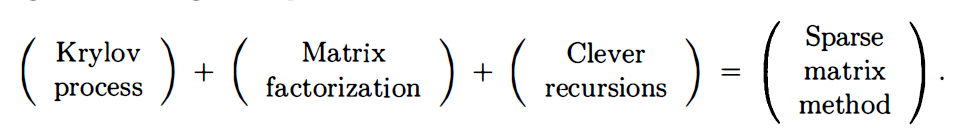 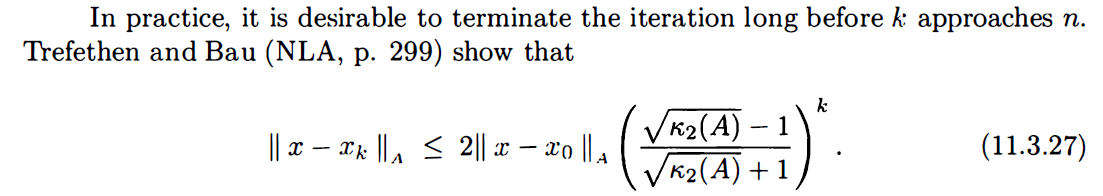 22
04.
交流分析.
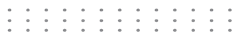 23
收敛性定义
Newton-Raphson迭代法
局部收敛定理
05.
瞬变分析.
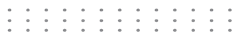 28
动态MNA方程
29
DAEs和ODEs
30
基本的数值方法
A稳定区域测试这么一（两）个电路：
RL放电电路，未知量为电流；
RC放电电路，未知量为电压；
31
32
06.
两个例子.
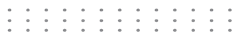 33
多项式求函数值
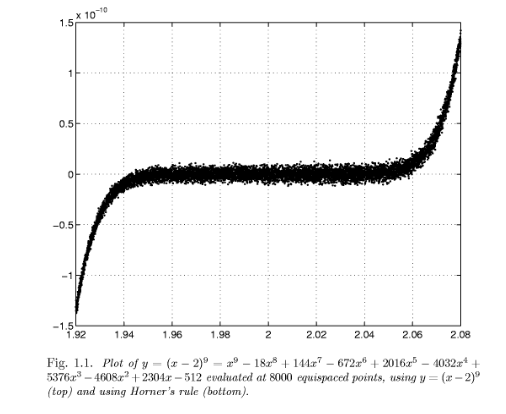 34
线性方程组的迭代法
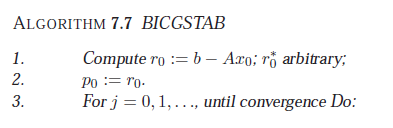 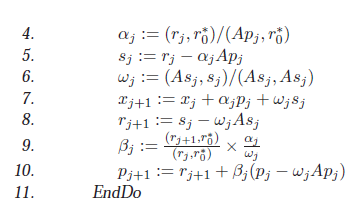 35
参考文献
数值计算方法（第二版），林成森，科学出版社，北京，2005.
微分方程数值解法，余德浩，汤华中，科学出版社，北京，2003.
Approximation of Large-Scale Dynamical Systems, A. C. Antoulas, SIAM, Philadelphia, 2005.
Numerical Mathematics, A. Quarteroni, R. Sacco, F. Saleri, Springer-Verlag, Berlin/Heidelberg/New York, 2000.
Circuit Simulation, F. Najm, John Wiley & Sons, Inc. New Jersey, 2010.
Matrix Computation(4th ed.), G. Golub, C. Van Loan, John Hopkins Univ. Press, Baltimore, Maryland , 2013.
Applied Numerical Linear Algebra, J. Demmel, SIAM, Philadelphia, 1996.
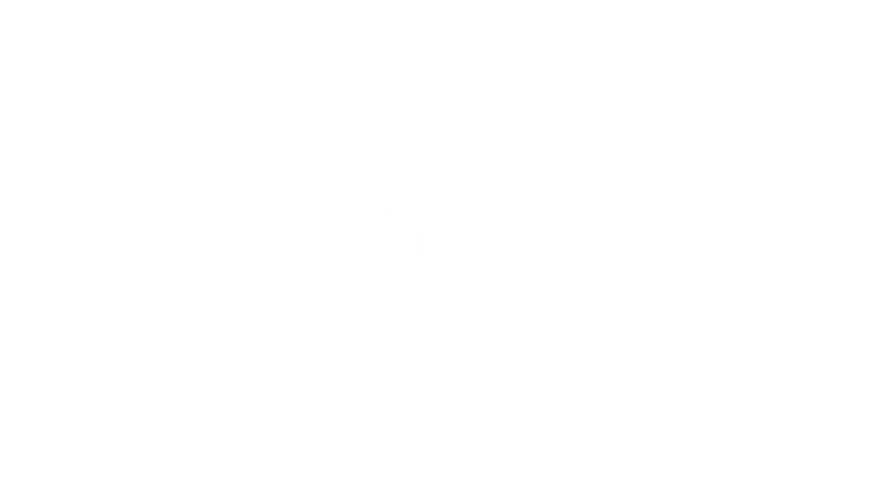 THANK YOU
WWW.GIGA-DA.COM
邮编：518000
电话：0755-61018899
邮箱：info@GIGA-DA.COM